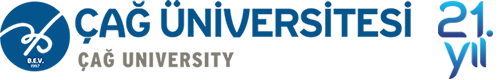 İktisadi İdari Bilimler Fakültesi
  FEAS –I
(Oryantasyon)
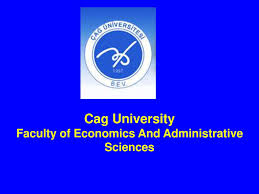 Fakülte Dekanlığı ve bölümler
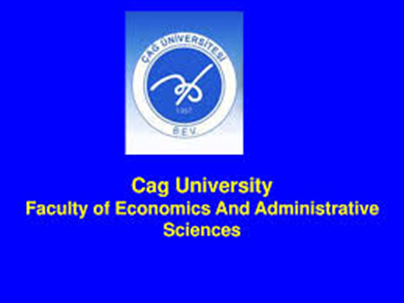 DEKANLIK
Dekan:  Prof.Dr. Mustafa BAŞARAN  basaran@cag.edu.tr


Dekan Yardımcıları:
Dr. Öğretim Üyesi Murat GÜLMEZ 
mgulmez@cag.edu.tr

 &
 Dr. Öğretim Üyesi A. Gökhan SÖKMEN 
gokhansokmen@cag.edu.tr


Fakülte Sekreterleri: 
Hayriye BAL          hayriyebal@hotmail.com
 
Hatice KASAR       haticekasar@cag.edu.tr
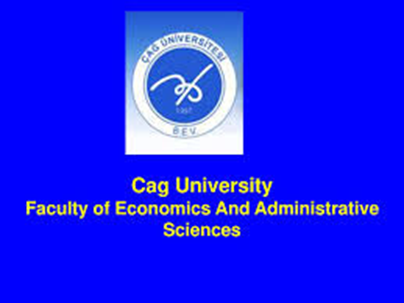 İktisadi İdari Bilimler Fakültesi Bölümleri

Uluslararası İşletmecilik
Uluslararası Finans ve Bankacılık
Uluslararası İlişkiler
Uluslararası Ticaret ve Lojistik
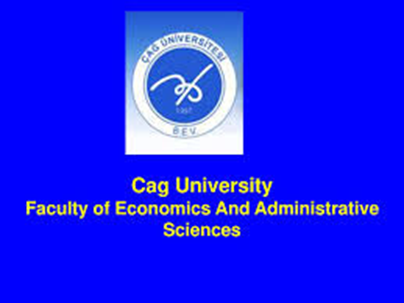 Kalite Güvence Sistemi
AKTS Uygulama Klavuzu
Avrupa Yüksek Öğretim Standartları (ESG)
YÖK Kurumsal Dış Değerlendirme Ölçütleri
IACBE Akreditasyon İlkeleri
Akreditasyon Ekibi

Formlar ve Yardımcı Dökümanlar
Staj Dosyası
YÖK Dış Değerlendirme Sunumu
https://www.cag.edu.tr/tr/iktisadi-ve-idari-bilimler-fakultesi-kalite-guvence-sistemi
Haberler ve Duyurular
https://www.cag.edu.tr/tr/iktisadi-ve-idari-bilimler-fakultesi-haber-ve-duyurular